Fig. 1. Illusory contour figures (a, b, c).
Arch Clin Neuropsychol, Volume 30, Issue 3, May 2015, Pages 256–263, https://doi.org/10.1093/arclin/acv016
The content of this slide may be subject to copyright: please see the slide notes for details.
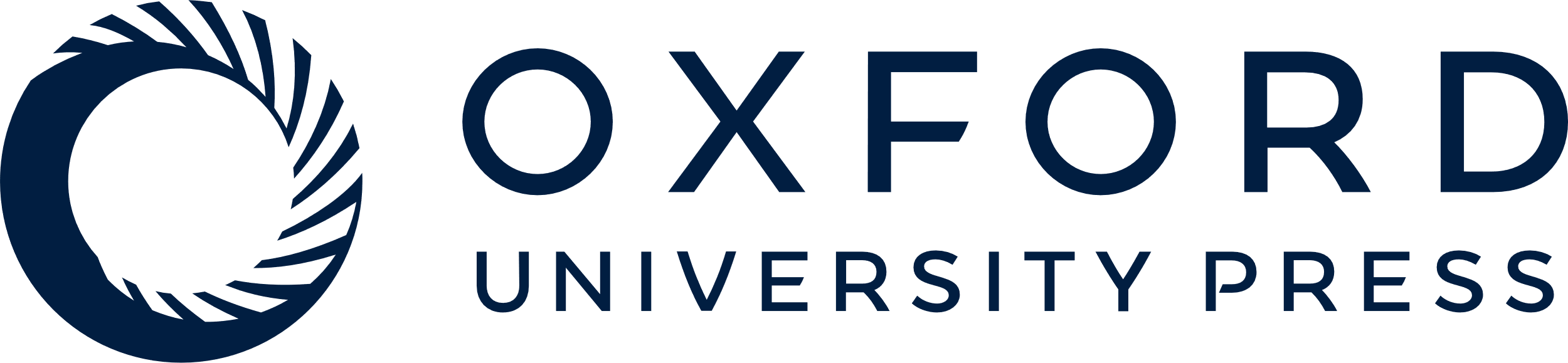 [Speaker Notes: Fig. 1. Illusory contour figures (a, b, c).


Unless provided in the caption above, the following copyright applies to the content of this slide: © The Author 2015. Published by Oxford University Press. All rights reserved. For permissions, please e-mail: journals.permissions@oup.com.]